曼荼罗
仅供小组内共修使用，严禁对外传阅
1
曼荼罗
五加行学修说明——曼荼罗
https://mp.weixin.qq.com/s?__biz=MzI2NTQ1NDcxNg==&mid=2247489155&idx=1&sn=13ffc69d0ce988d0fafbeef2e8a02ce6&scene=19#wechat_redirect
https://www.youtube.com/watch?v=tGyJBWxlFvE
https://www.youtube.com/watch?v=qqhApVMN9xE
曼荼罗
修曼扎的目的--积累福慧资粮
曼扎是整体，全面的供品，包含所有。
莲师说，供一次的曼扎的功德无数大劫都说不完，发愿能成就
需要福报吗？
世间发财
说话，做事都是造罪，无法证悟
慧资粮vs福资粮
曼荼罗
修曼扎的目的--积累福慧资粮
皈依： 佛法僧
菩提心：大乘根本
金刚萨埵：净障
曼扎：集资
上师瑜伽 ：加持（证悟）
曼荼罗
曼扎盘
基盘
铁围山 X 3
宝顶
所修和所供
供品
上： 金银珠宝
中：药材
下：粮食
曼荼罗
三清净
心清净：发菩提心
对镜清净：供养佛菩萨
物质清净
四要素
曼扎盘
供品，洗干净
香水：洒在供品上；涂在盘上
供桌；
上中下三层
供佛右，收佛左
曼荼罗
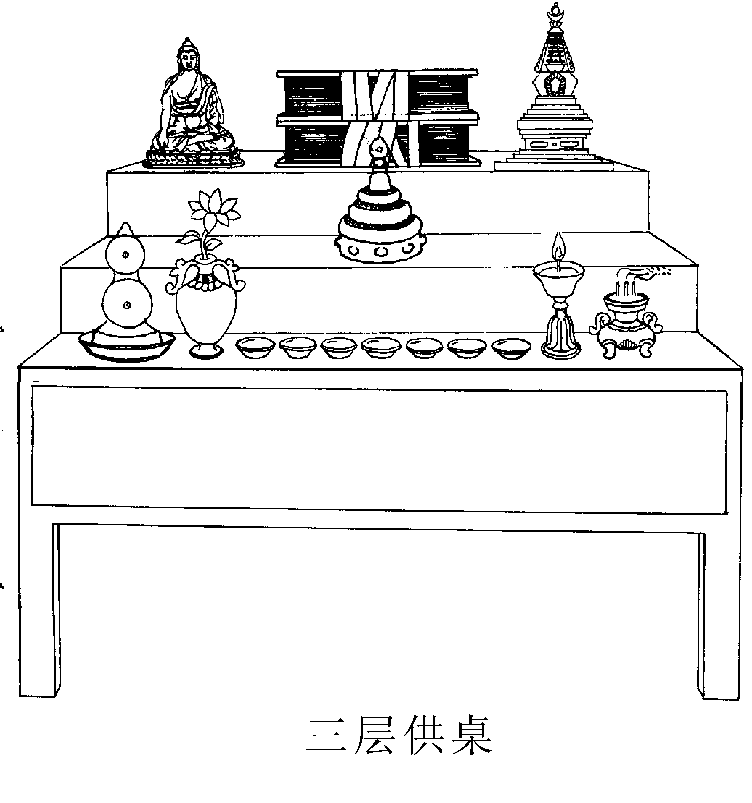 曼荼罗
三修法
广：3身 10万
中： 3身 3万， 7堆 7万 （上师建议）
略： 7 堆 10万
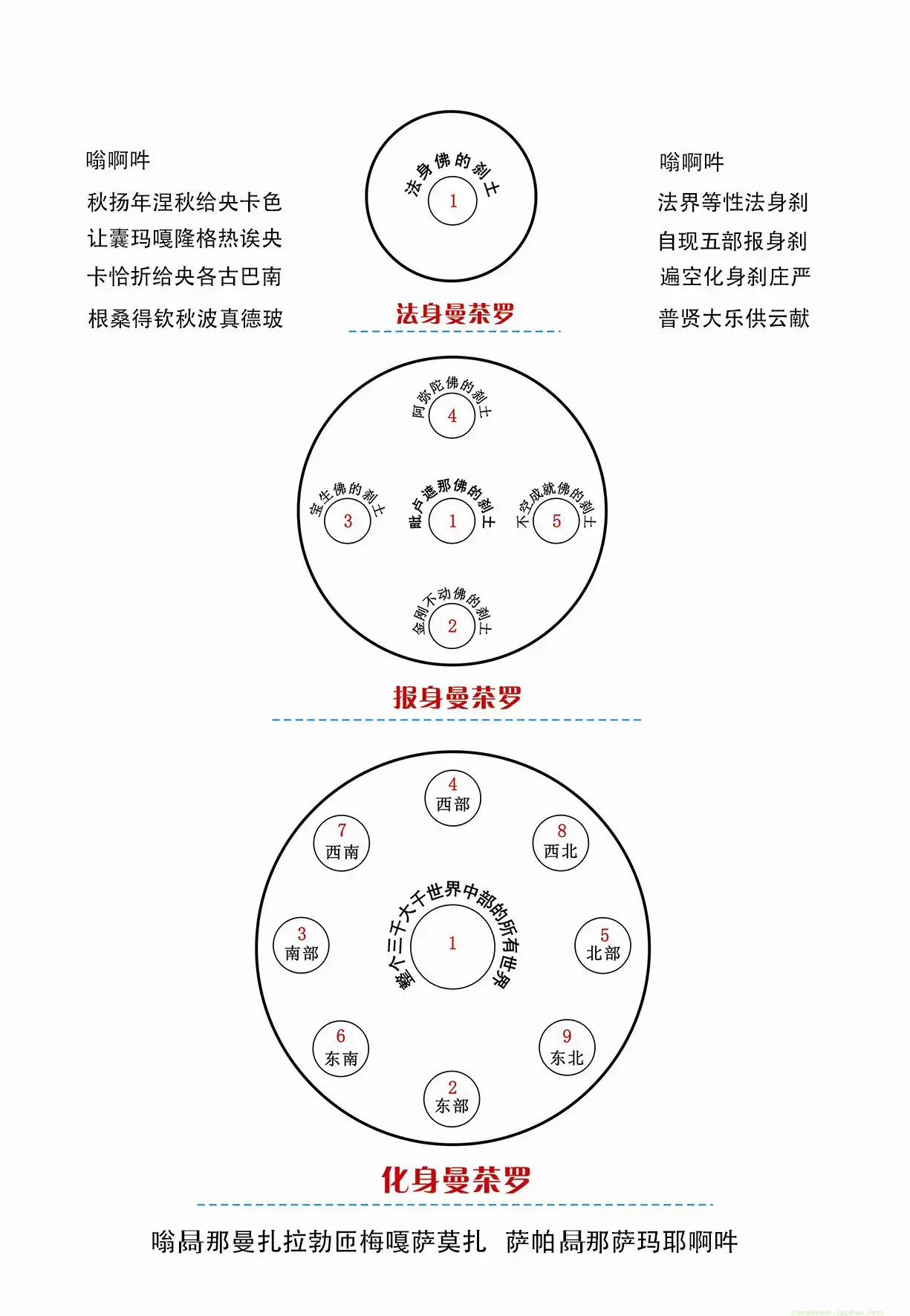 曼荼罗
曼荼罗
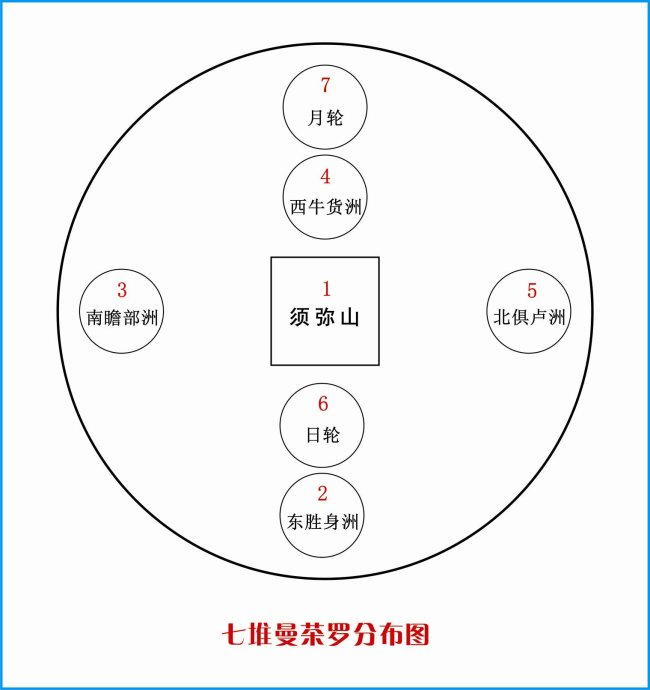 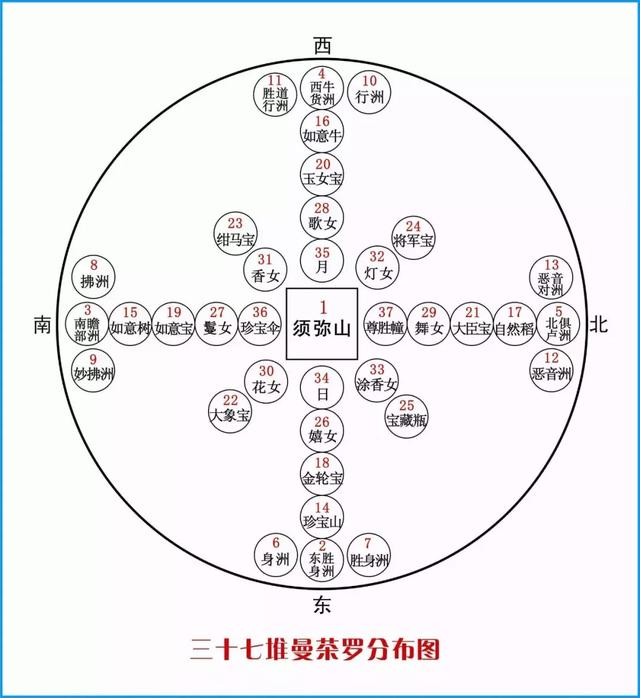 曼荼罗
曼荼罗
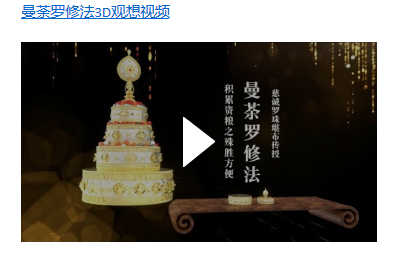 曼荼罗
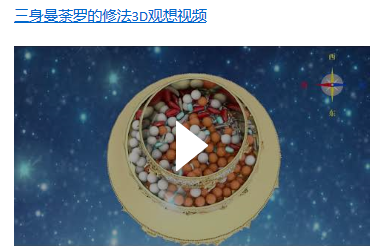 曼荼罗
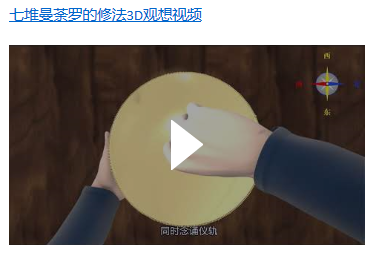 曼荼罗
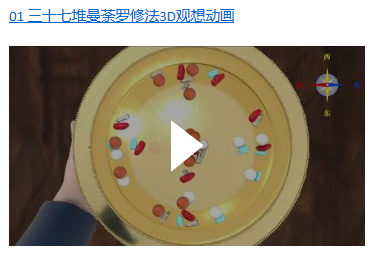 曼荼罗
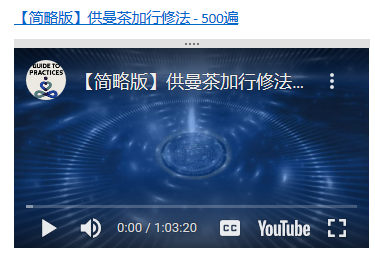 曼荼罗
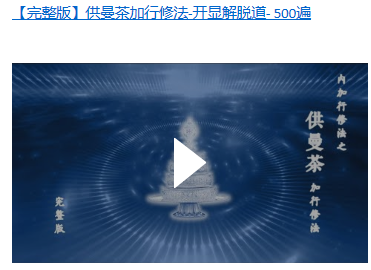 曼荼罗
关于串讲的建议
重点
难点：可以讨论
文档
避免简单重复